Total Tornado Count
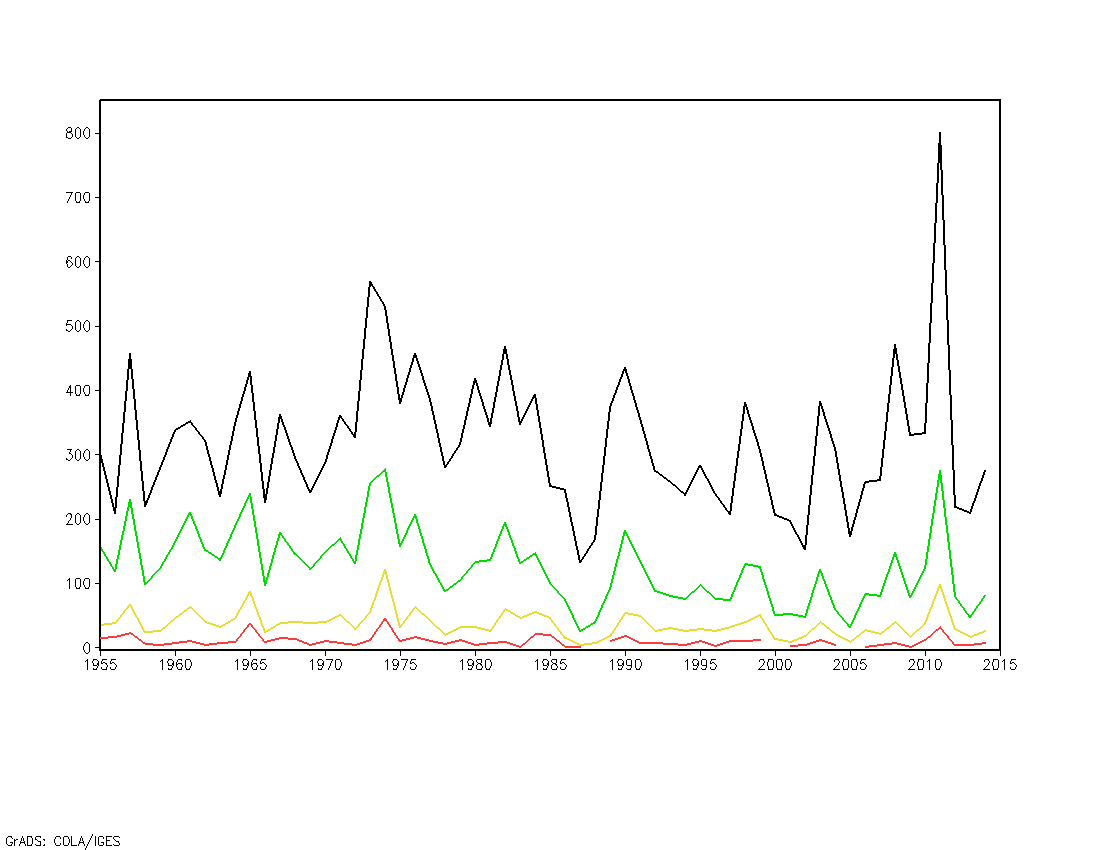 EF1-EF5
EF2-EF5
EF3-EF5
EF4-EF5
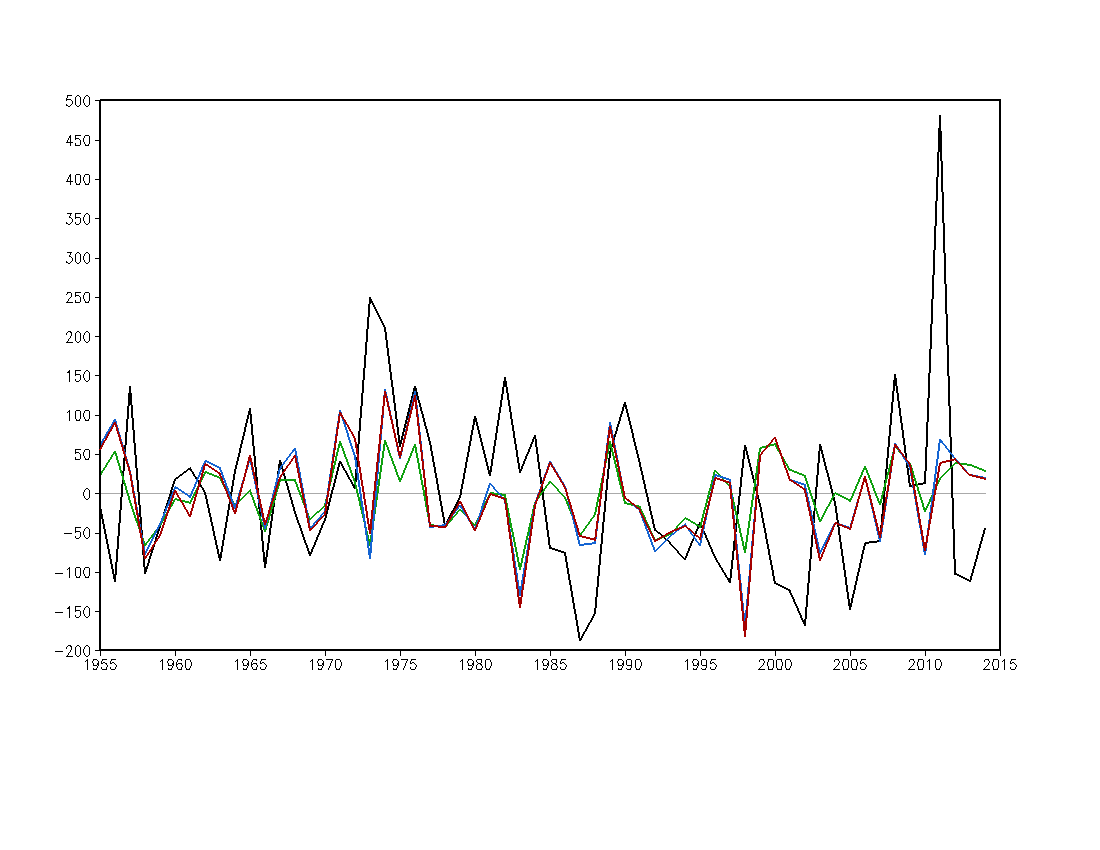 EF1-EF5 Anomaly
OBS
SVD1             R = 0.06
SVD1+SVD2  R = 0.20
SVD1+SVD2+SVD3  R = 0.17
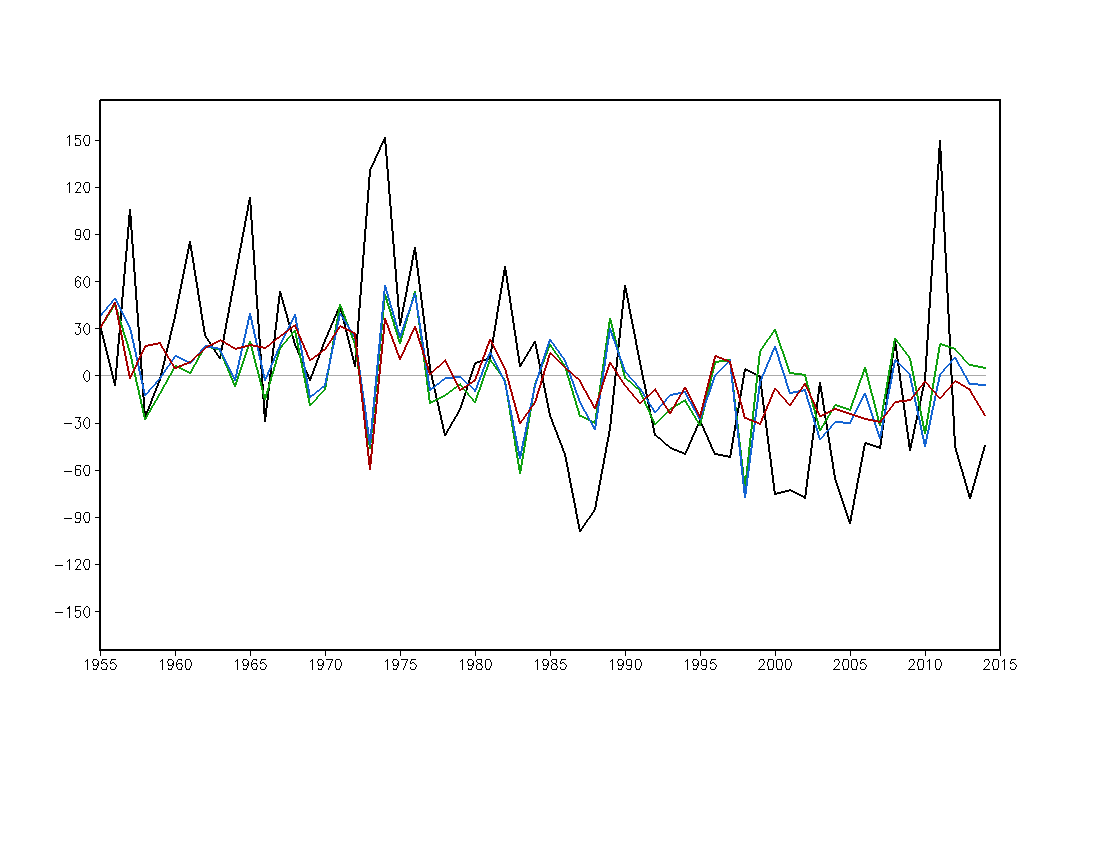 EF2-EF5 Anomaly
OBS
SVD1   R = 0.29
SVD1+SVD2  R = 0.37
SVD1+SVD2+SVD3  R = 0.26
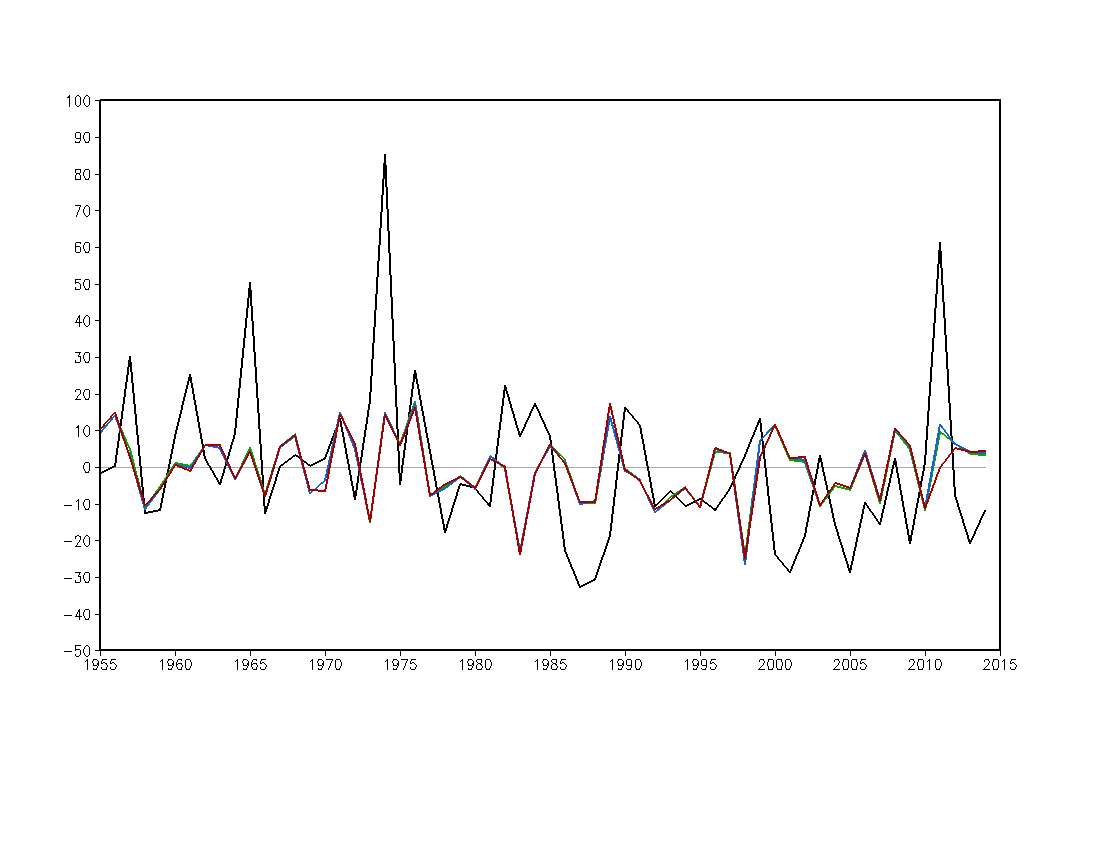 EF3-EF5 Anomaly
OBS
SVD1             R = 0.27
SVD1+SVD2  R = 0.26
SVD1+SVD2+SVD3  R = 0.17
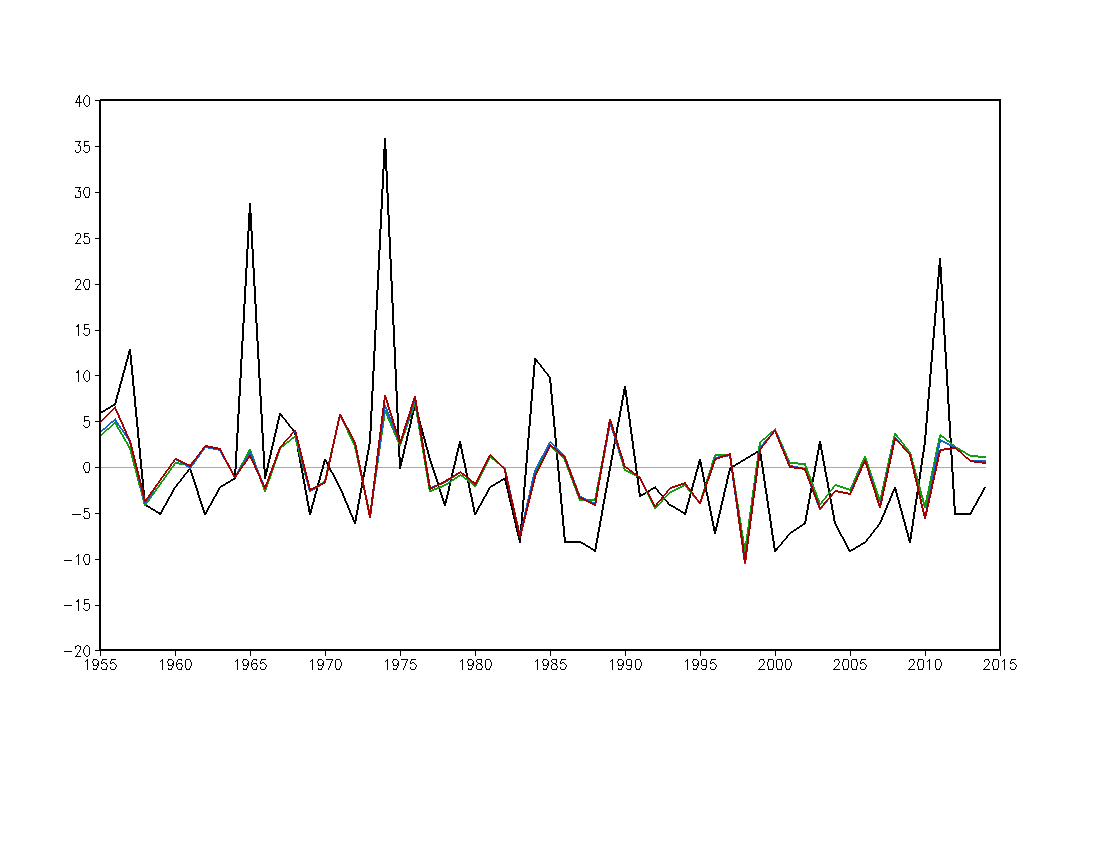 EF4-EF5 Anomaly
OBS
SVD1          R = 0.35
SVD1+SVD2   R = 0.36
SVD1+SVD2+SVD3  R = 0.35